राष्ट्रिय कृषिगणना २०७८प्रशिक्षकको लागि क्षेत्रीयस्तरको तालिममितिः चैत १६, २०७८बाँके, मोरङ
दोस्रो दिनको दोस्रो सत्र
कृषक परिवार छनौट विधि  
लगत १ क भर्ने तरिका
(अभ्यास र छलफल)
1
प्रस्तुतिका विषय र सन्दर्भ सामाग्री
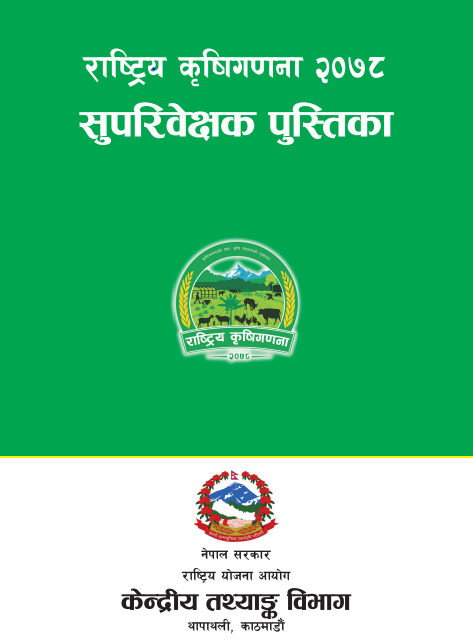 सन्दर्भ सामाग्री
सुपरिवेक्षक पुस्तिका
गणना पुस्तिका
प्रस्तुतिका विषय
कृषक परिवार छनौट विधि  
लगत १ क भर्ने तरिका
(अभ्यास र छलफल)
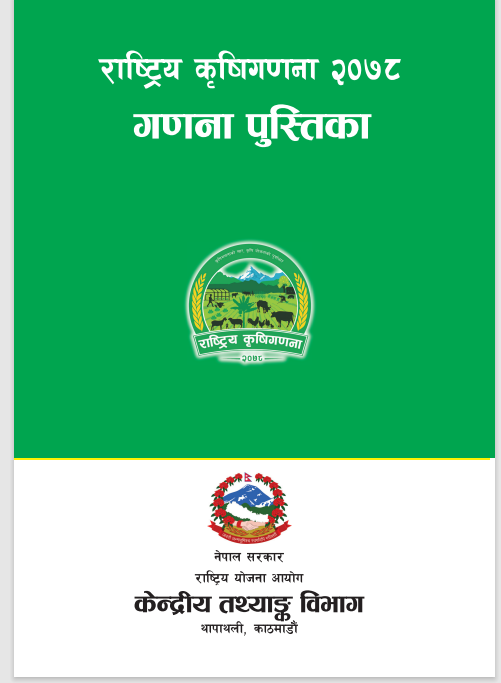 2
कृषक परिवार छनोट विधि (अभ्यास)
दिइएको नमुना कृषक परिवार लगतका आधारमा कृषक परिवारको लगत वर्गीकरण तथा छनोट अभिलेख तयार पार्नुहोस्।
लगत वर्गीकरण तथा छनोट अभिलेखका आधारमा कृषि चलन छनोट गर्नुहोस्।
यसका आधारमा छानिएका कृषक परिवार लगत (लगत १ क) तयार गर्नुहोस्।
(नोटः जनगणनाबाट प्राप्त कृषक परिवार सङ्ख्या ११५ छ भने छानिएको गणना क्षेत्र रहेको स्थानको नाम दुर्गापुर रहेको छ।)
3
अभ्यासबाट प्राप्त नतिजा
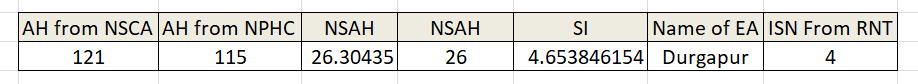 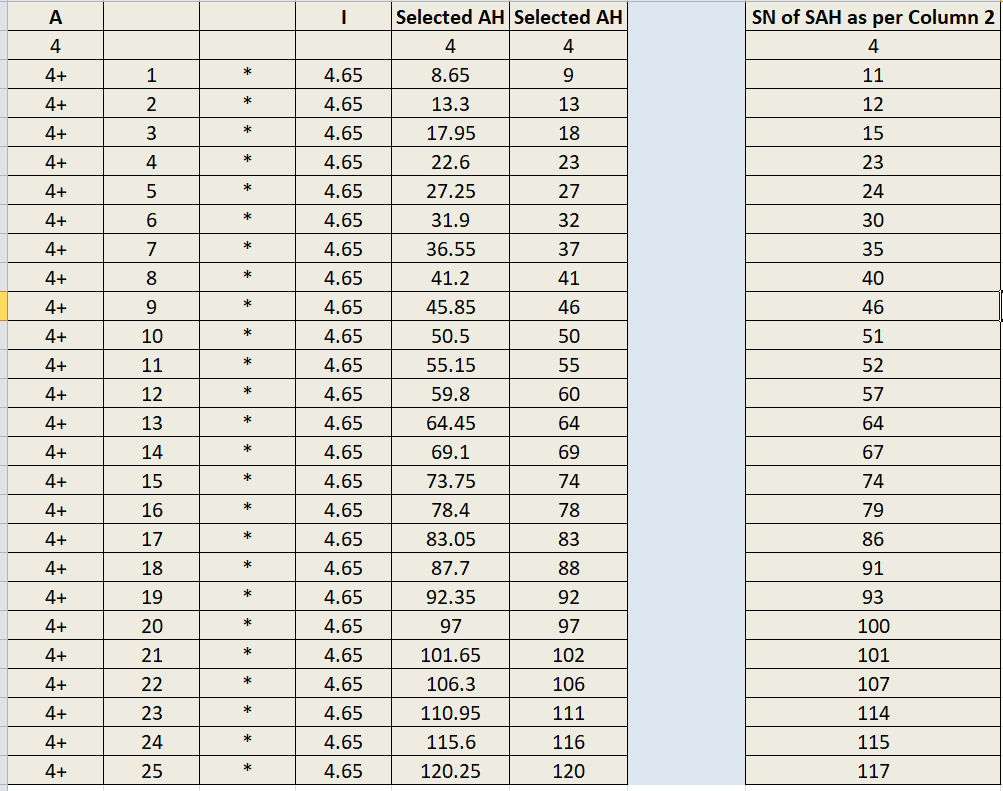 4
कृषक परिवार छनोट विधि (अभ्यास)
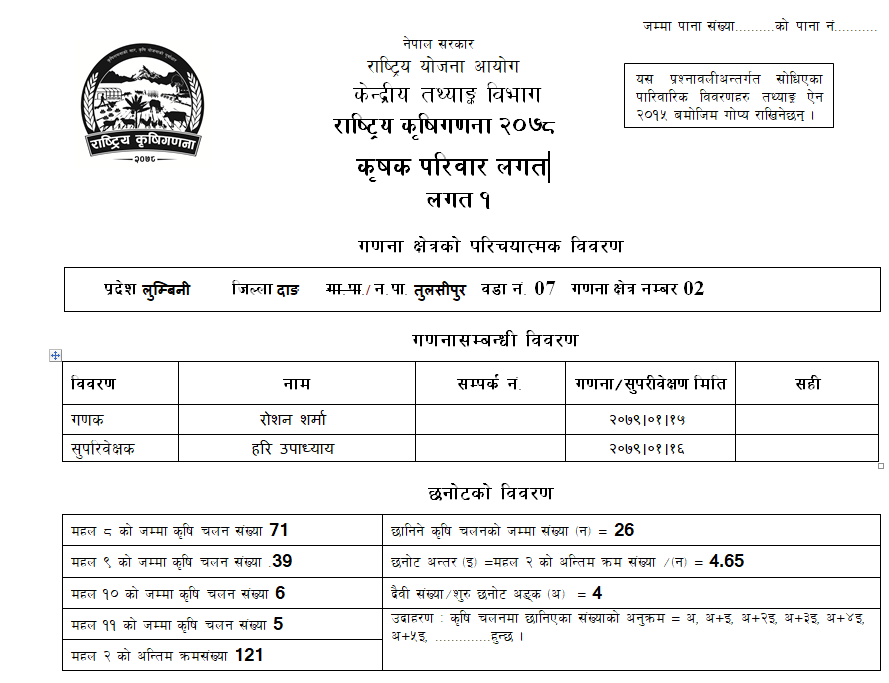 5
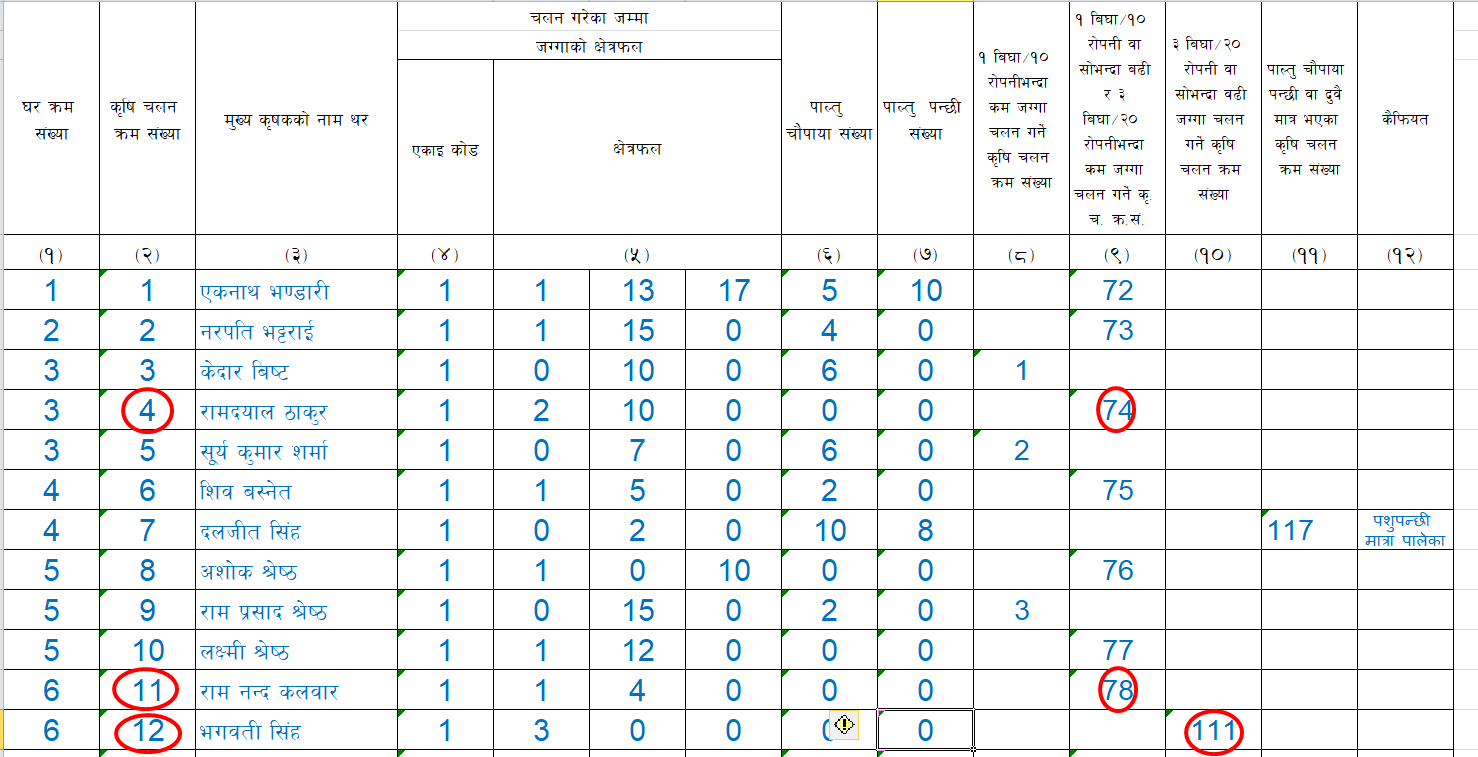 6
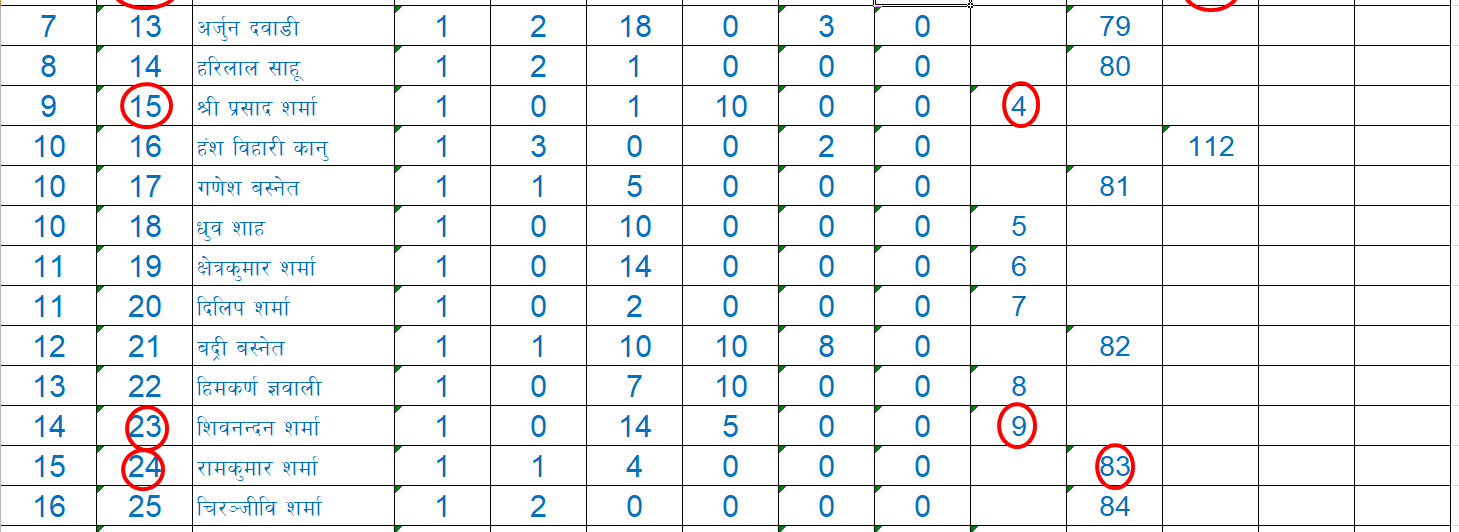 7
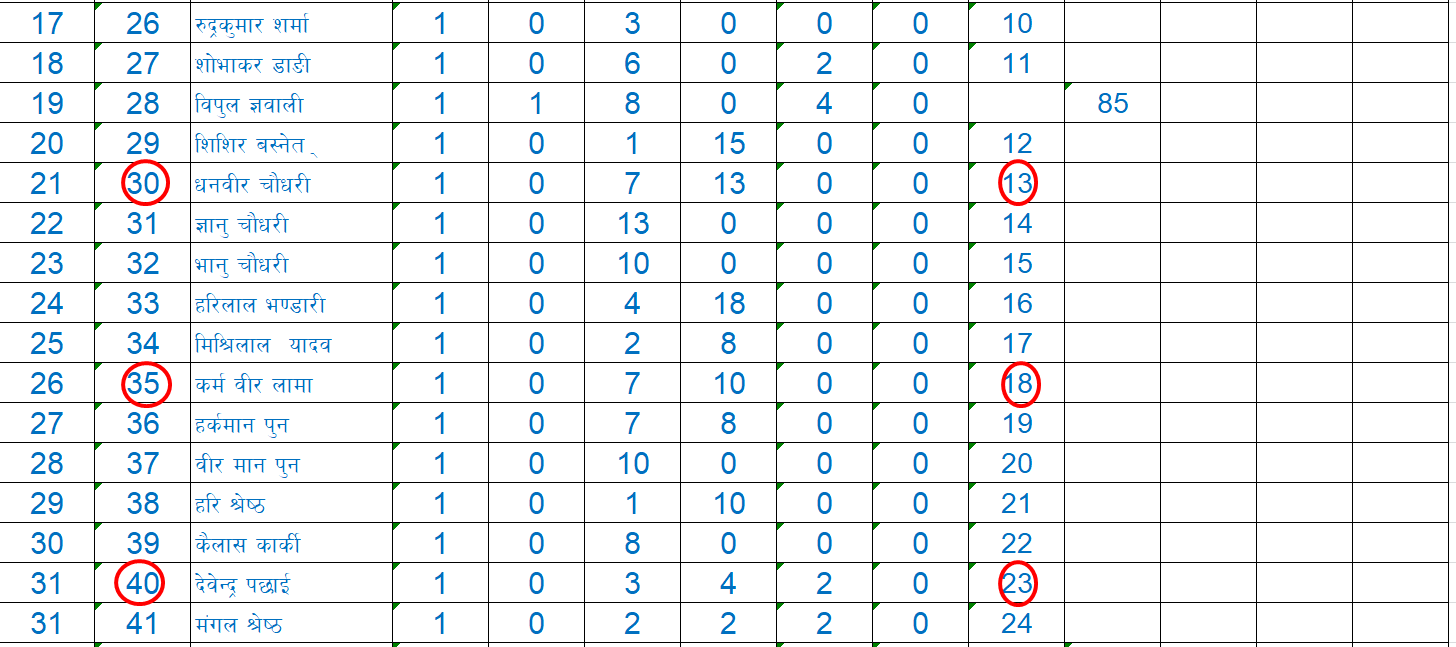 8
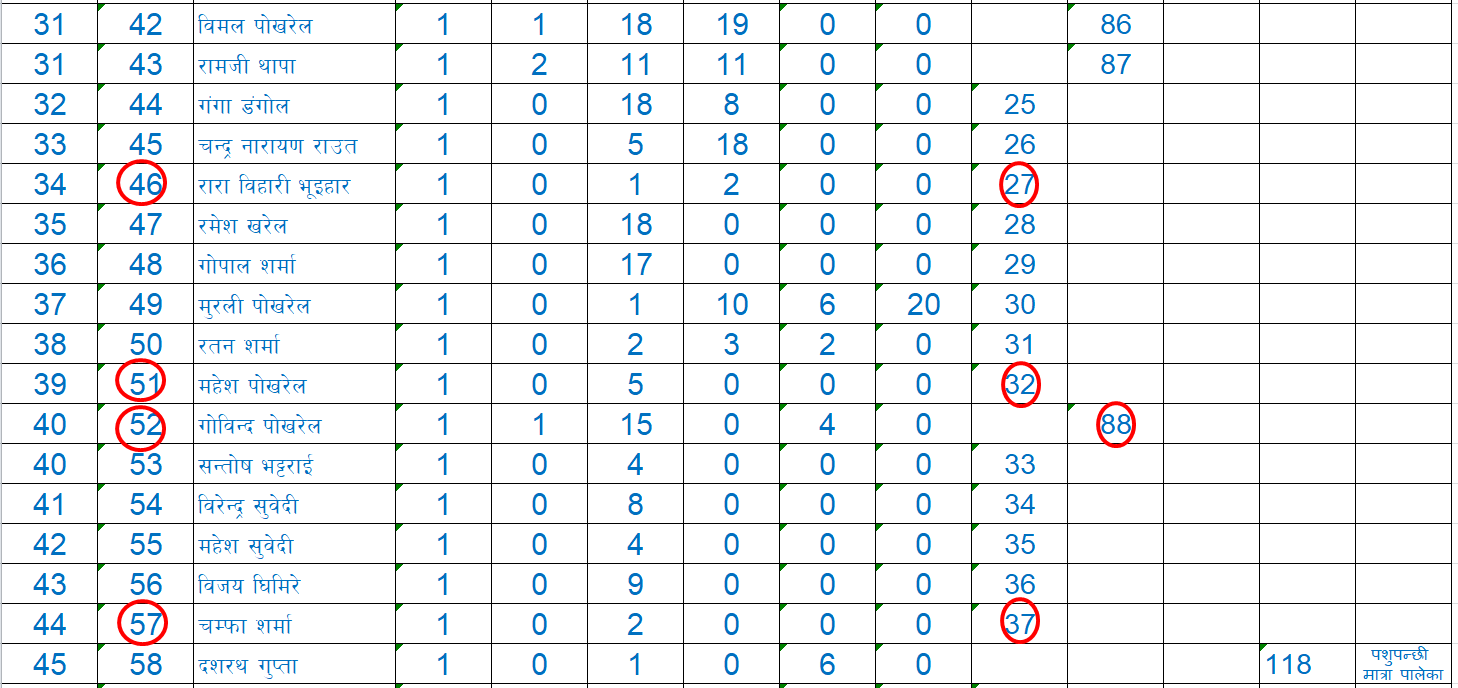 9
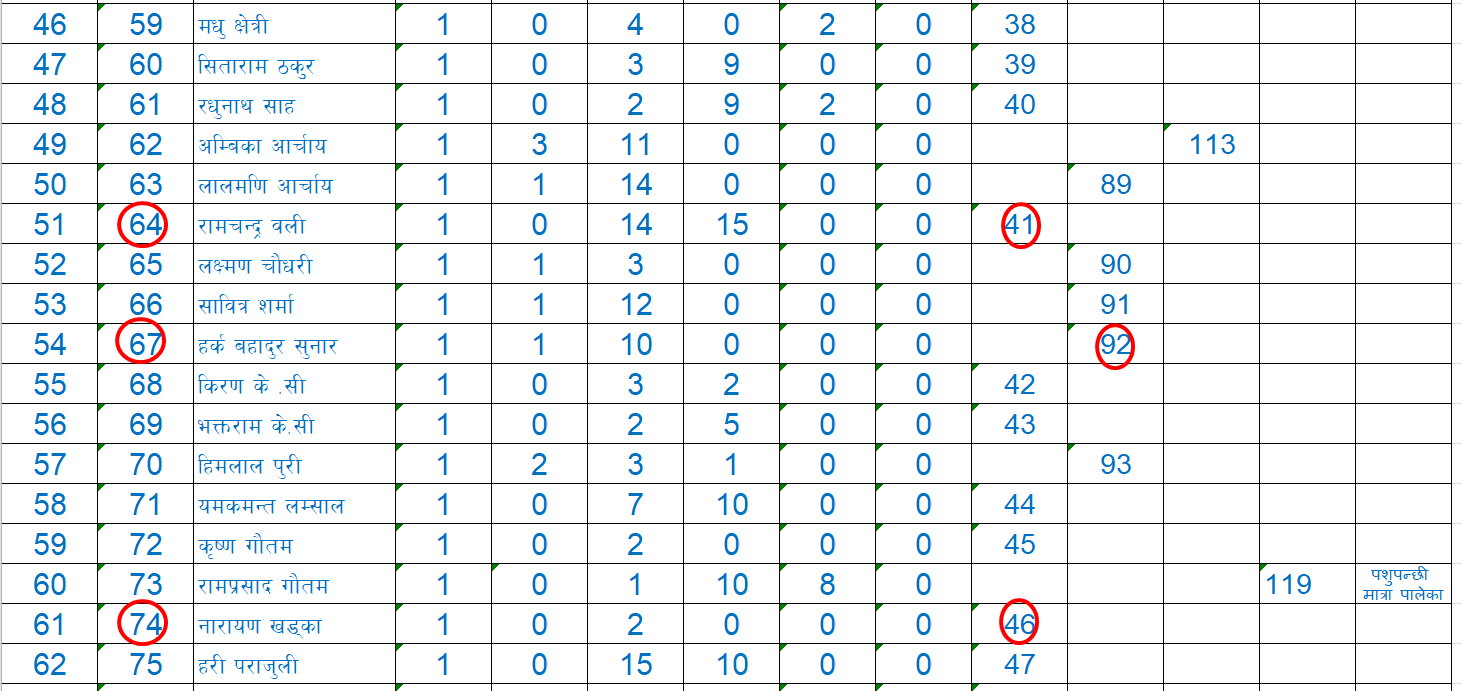 10
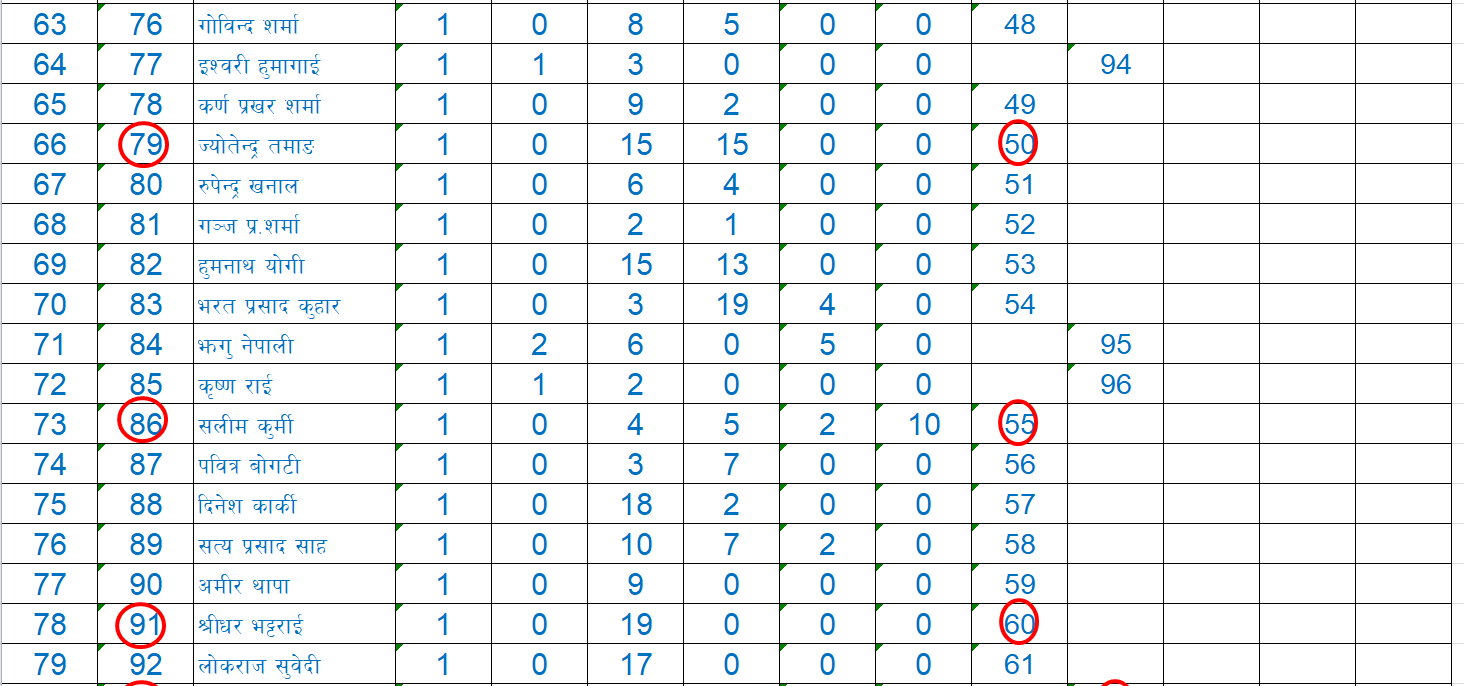 11
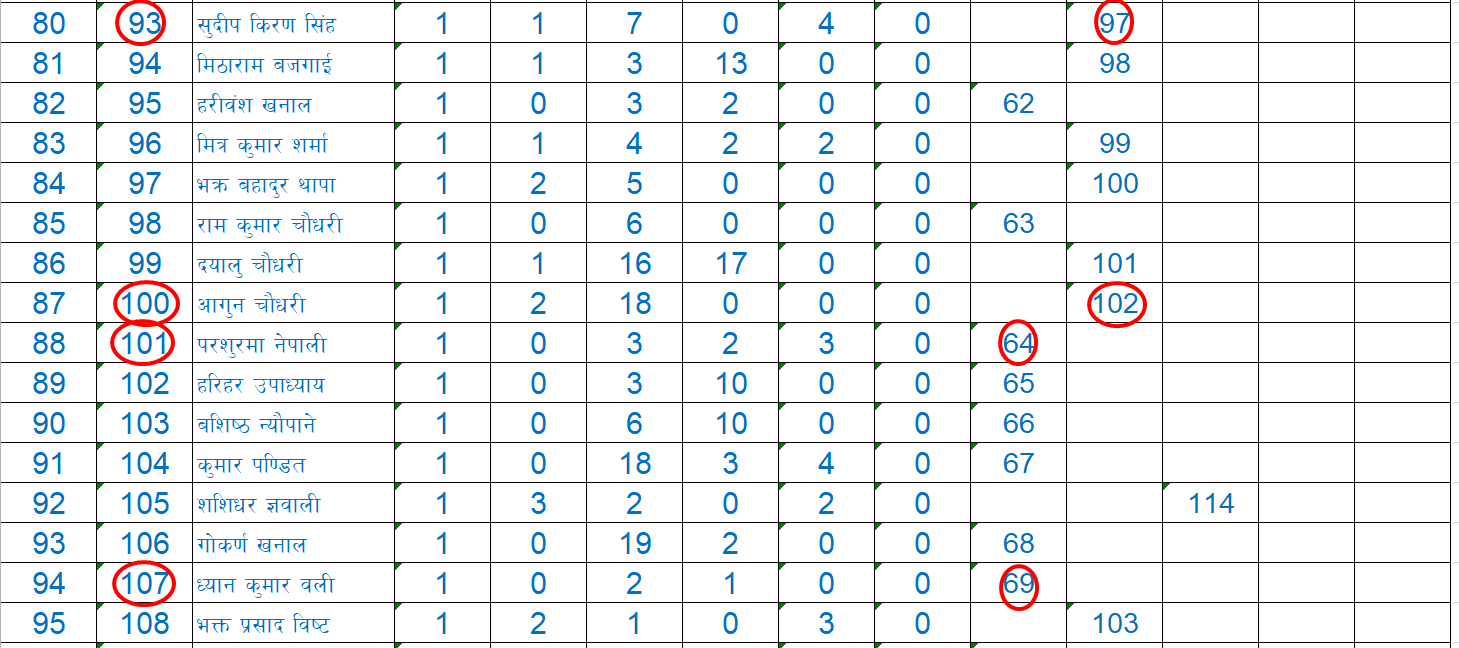 12
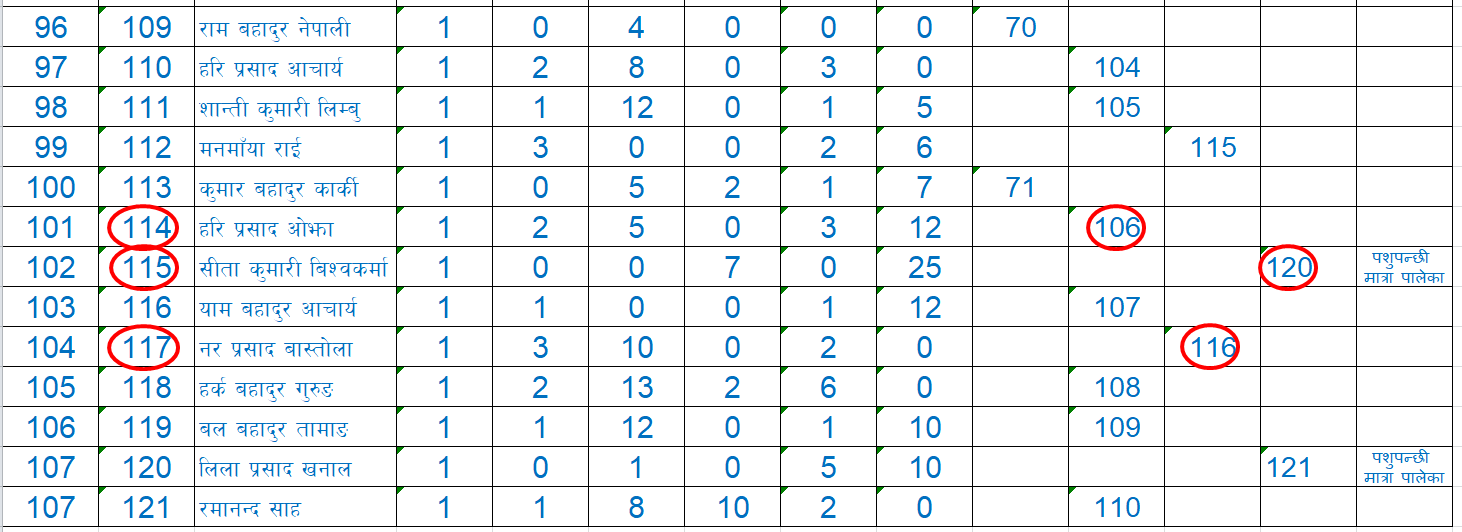 13
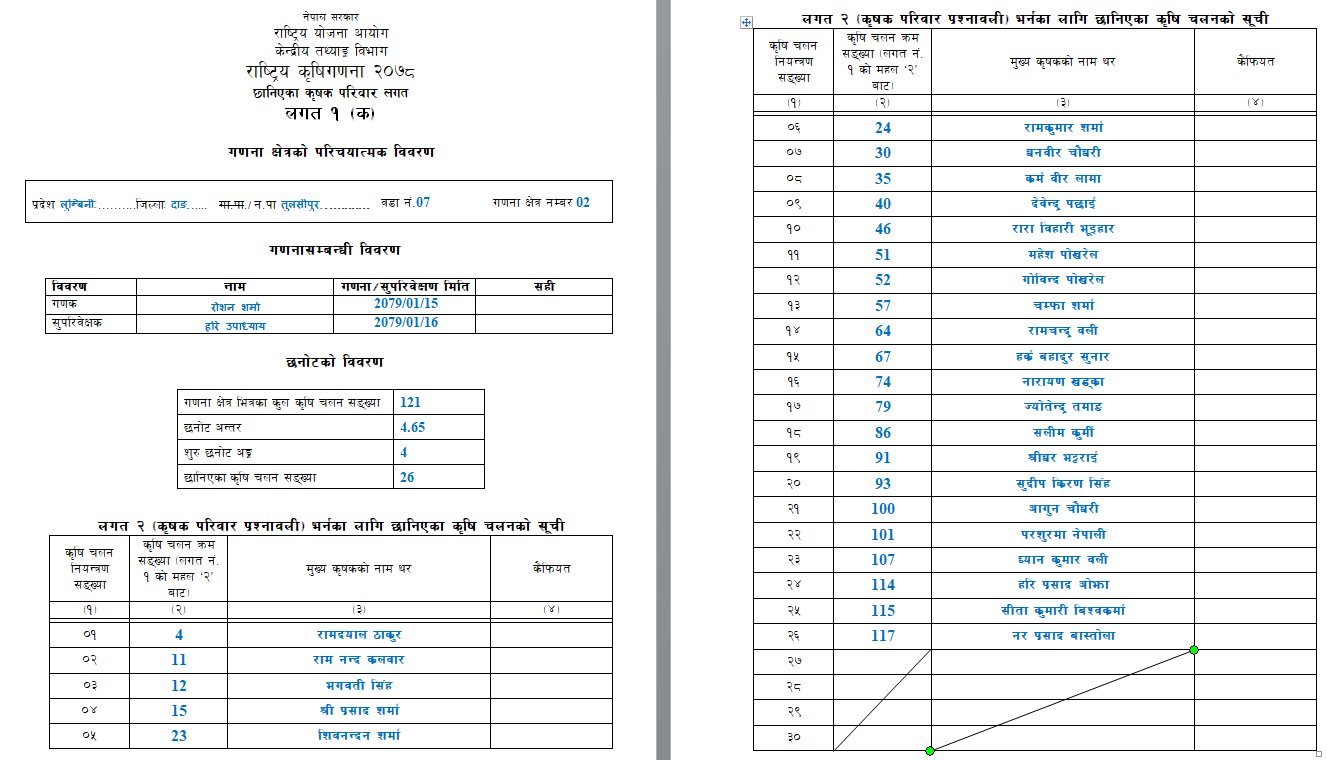 14
छलफल तथा प्रश्नोत्तर
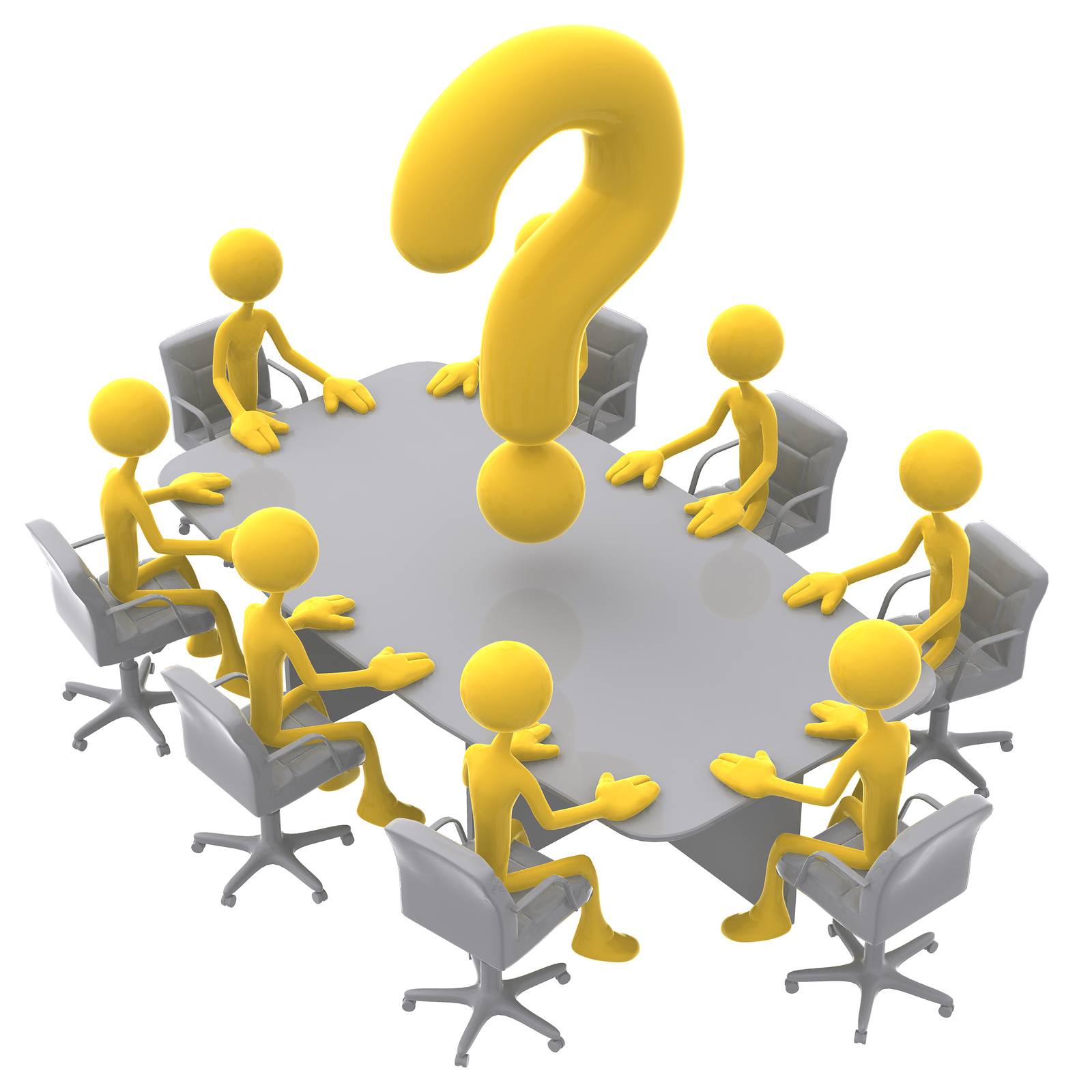 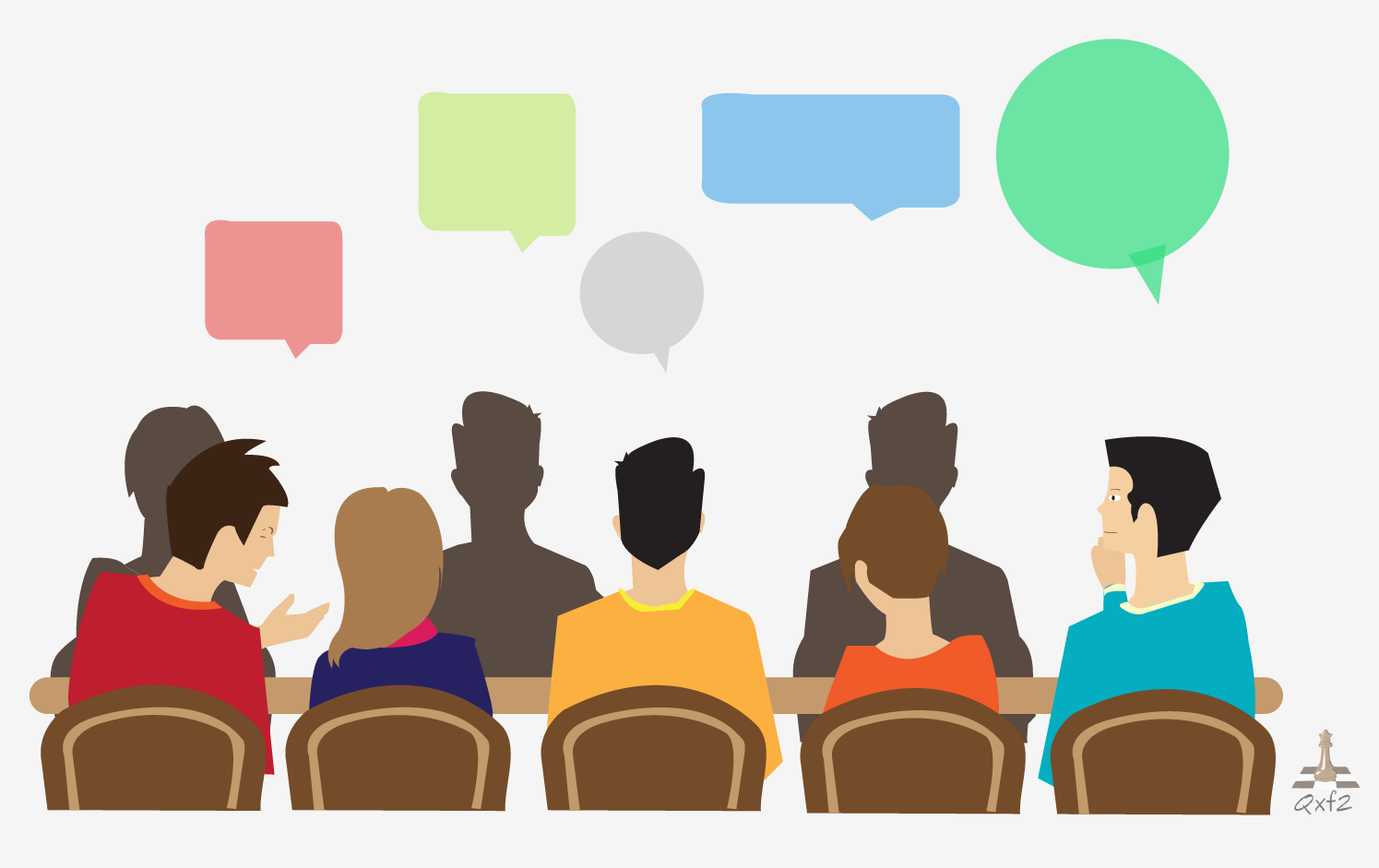 15
पुनरावलोकनका लागि केही प्रश्नहरू
भर्खरै अभ्यास गरिएको कृषक परिवारको नमुना छनोट विधिमा छनोटमा परेका कृषक परिवारको संख्या २६ कसरी निश्चित गरियो?
भर्खरै अभ्यास गराईएको कृषक परिवारको नमुना छनोट विधिमा छनोट अन्तर ४.६५ कसरी प्राप्त भयो?
भर्खरै अभ्यास गराईएको कृषक परिवारको नमुना छनोट विधिमा शुरु छनोट अङ्क ४ कसरी प्राप्त भयो?
यो अभ्यास गरी सके पछि आफ्नो जिम्मेवारी अन्तर्गतका गणना क्षेत्रहरुमा नमुना कृषक परिवार छनोट गर्न सक्नुहुन्छ?
16
सारांश तथा निष्कर्ष
कृषक परिवार छनौट विधि (अभ्यास) 
लगत १ क भर्ने तरिका
17
विस्तृत जानकारीका लागि गणक पुस्तिकाको पेज २१ देखि २७ सम्म र सुपरिवेक्षक पुस्तिकाको पेज ४३ देखि ६५ सम्म अध्ययन गर्नुहोस्
धन्यवाद !
18